TÍTULO
Autores, Autores, Autores
1AFILIAÇÃO, AFILIAÇÃO, AFILIAÇÃO, AFILIAÇÃO, AFILIAÇÃO
Lorem ipsum dolor sit amet, consectetur adipiscing elit. Sed in nisi et augue mattis pharetra porta nec diam. Proin tempor erat arcu, ut ultrices mauris tincidunt tempus. Aenean dictum pellentesque dui eu.
1. INTRODUÇÃO
4. RESULTADOS
6. CONCLUSÕES
2. OBJETIVOS
5. DISCUSSÃO
Lorem ipsum dolor sit amet, consectetur adipiscing elit. Sed in nisi et augue mattis pharetra porta nec diam. Proin tempor erat arcu, ut ultrices mauris tincidunt tempus. Aenean dictum pellentesque dui eu dapibus. Suspendisse malesuada ex non mi sodales mattis. Fusce pellentesque turpis urna, eget pellentesque lacus pellentesque sed. Quisque vitae molestie neque. Vivamus a dui elit. Vestibulum id eros accumsan, viverra sem sed, tincidunt lectus. Proin laoreet sapien tortor, non ullamcorper leo congue in. Duis nibh nulla, gravida ac laoreet eu, ornare eget magna. Suspendisse dapibus feugiat lobortis. Donec congue molestie eros id eleifend.
Morbi ac faucibus dui. Vestibulum sagittis malesuada lacinia. Phasellus eget leo placerat turpis bibendum fringilla consectetur a diam. Sed efficitur arcu ut gravida ultrices.
3. METODOLOGIA
Lorem ipsum dolor sit amet, consectetur adipiscing elit. Sed in nisi et augue mattis pharetra porta nec diam. Proin tempor erat arcu, ut ultrices mauris tincidunt tempus. Aenean dictum pellentesque dui eu dapibus. Suspendisse malesuada ex non mi sodales mattis. Fusce pellentesque turpis urna, eget pellentesque lacus pellentesque sed.
Lorem ipsum dolor sit amet, consectetur adipiscing elit. Sed in nisi et augue mattis pharetra porta nec diam. Proin tempor erat arcu, ut ultrices mauris tincidunt tempus. Aenean dictum pellentesque dui eu dapibus. Suspendisse malesuada ex non mi sodales mattis. Fusce pellentesque turpis urna, eget pellentesque lacus pellentesque sed. Quisque vitae molestie neque. Vivamus a dui elit. Vestibulum id eros accumsan, viverra sem sed, tincidunt lectus. Proin laoreet sapien tortor, non ullamcorper leo congue in. Duis nibh nulla, gravida ac laoreet eu, ornare eget magna. Suspendisse dapibus feugiat lobortis. Donec congue molestie eros id eleifend.
Morbi ac faucibus dui. Vestibulum sagittis malesuada lacinia. Phasellus eget leo placerat turpis bibendum fringilla consectetur a diam. Sed efficitur arcu ut gravida ultrices. Cras nec tempus ipsum. Nunc pulvinar molestie nisi non dignissim. Donec pharetra, lectus sed volutpat dapibus, eros lectus ullamcorper elit, et efficitur est felis ac risus. Integer ultricies tellus nec euismod facilisis. Sed vitae pulvinar libero. Mauris eu nibh sed ipsum tempor ultricies. Cras commodo mi vitae tellus efficitur fermentum.
 Morbi ac faucibus dui. Vestibulum sagittis malesuada lacinia. Phasellus eget leo placerat turpis bibendum fringilla consectetur a diam. Sed efficitur arcu ut gravida ultrices. Cras nec tempus ipsum. Morbi ac faucibus dui. Vestibulum sagittis malesuada lacinia. Phasellus eget leo placerat turpis bibendum fringilla consectetur a diam. Sed efficitur arcu ut gravida ultrices. Cras nec tempus ipsum.
Lorem ipsum dolor sit amet, consectetur adipiscing elit. Sed in nisi et augue mattis pharetra porta nec diam. Proin tempor erat arcu, ut ultrices mauris tincidunt tempus. Aenean dictum pellentesque dui eu dapibus. Suspendisse malesuada ex non mi sodales mattis. Fusce pellentesque turpis urna, eget pellentesque lacus pellentesque sed. Quisque vitae molestie neque. Vivamus a dui elit. Vestibulum id eros accumsan, viverra sem sed, tincidunt lectus. Proin laoreet sapien tortor, non ullamcorper leo congue in. Duis nibh nulla, gravida ac laoreet eu, ornare eget magna. Suspendisse dapibus feugiat lobortis. Donec congue molestie eros id eleifend.
Morbi ac faucibus dui. Vestibulum sagittis malesuada lacinia. Phasellus eget leo placerat turpis bibendum fringilla consectetur a diam. Sed efficitur arcu ut gravida ultrices. Cras nec tempus ipsum. Nunc pulvinar molestie nisi non dignissim. Donec pharetra, lectus sed volutpat dapibus, eros lectus ullamcorper elit, et efficitur est felis ac risus. Integer ultricies tellus nec euismod facilisis. Sed vitae pulvinar libero. Mauris eu nibh sed ipsum tempor ultricies. Cras commodo mi vitae tellus efficitur fermentum.
 Morbi ac faucibus dui. Vestibulum sagittis malesuada lacinia. Phasellus eget leo placerat turpis bibendum fringilla consectetur a diam. Sed efficitur arcu ut gravida ultrices. Cras nec tempus ipsum. Morbi ac faucibus dui. Vestibulum sagittis malesuada lacinia. Phasellus eget leo placerat turpis bibendum fringilla consectetur a diam. Sed efficitur arcu ut gravida ultrices. Cras nec tempus ipsum.
Lorem ipsum dolor sit amet, consectetur adipiscing elit. Sed in nisi et augue mattis pharetra porta nec diam. Proin tempor erat arcu, ut ultrices mauris tincidunt tempus. Aenean dictum pellentesque dui eu dapibus. Suspendisse malesuada ex non mi sodales mattis. Fusce pellentesque turpis urna, eget pellentesque lacus pellentesque sed. Quisque vitae molestie neque. Vivamus a dui elit. Vestibulum id eros accumsan, viverra sem sed, tincidunt lectus. Proin laoreet sapien tortor, non ullamcorper leo congue in. Duis nibh nulla, gravida ac laoreet eu, ornare eget magna. Suspendisse dapibus feugiat lobortis. Donec congue molestie eros id eleifend.
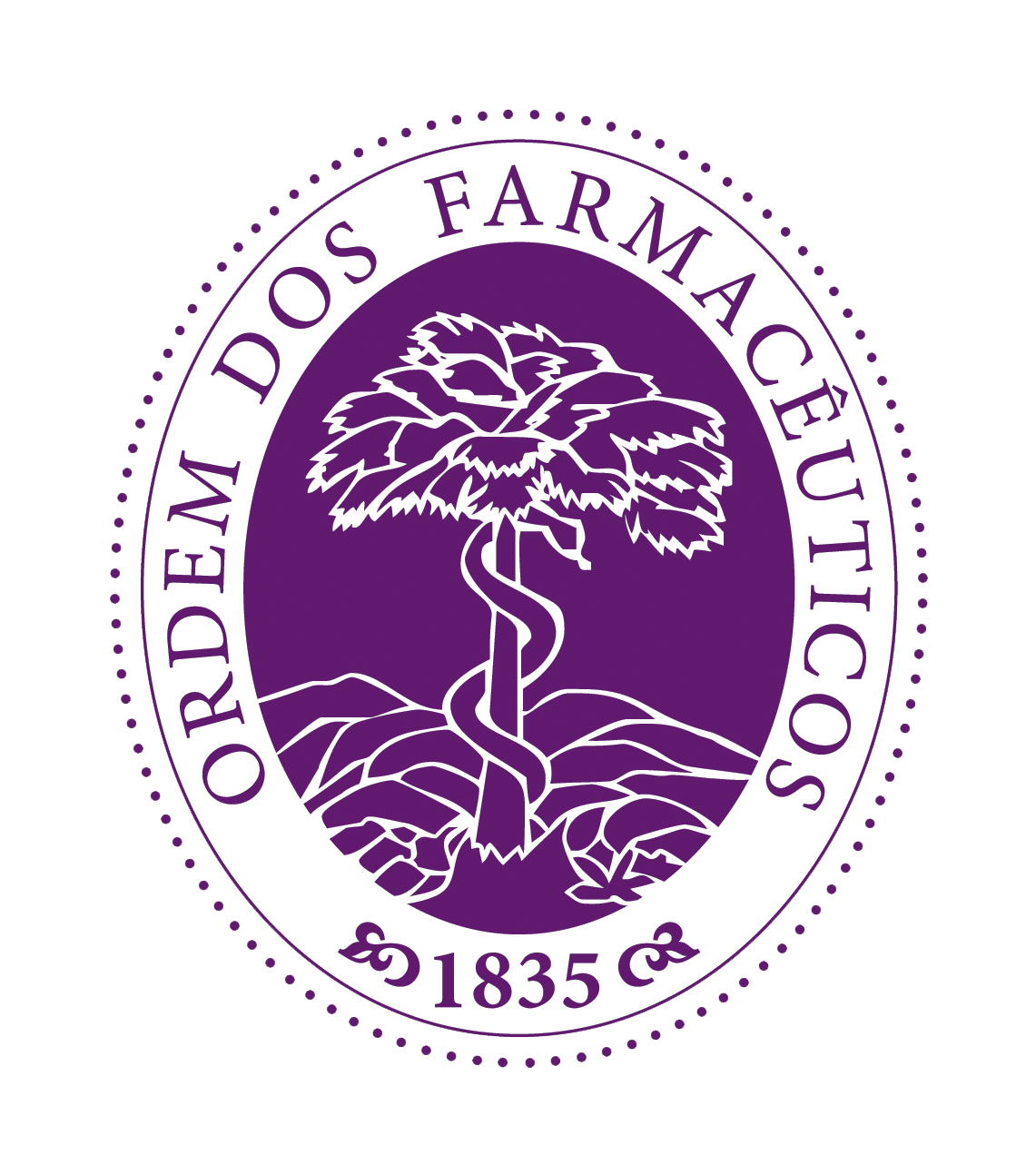 REFERÊNCIAS
AGRADECIMENTOS
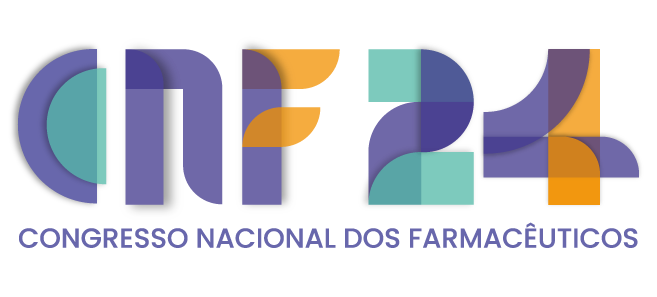 FBBNFNHMHM
LJIL.IK.IU.IU.UO.U
JILIULILUILUILUILUILUILUIL
FBBNFNHMHM
LJIL.IK.IU.IU.UO.U
JILIULILUILUILUILUILUILUIL